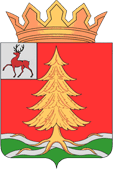 Бюджет для граждан 
Тоншаевского муниципального района
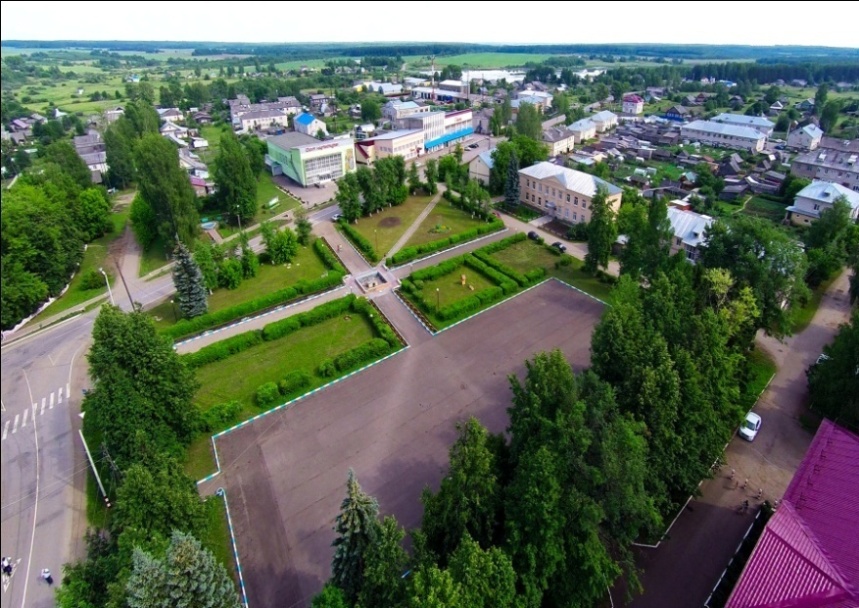 По проекту решения Земского собрания Тоншаевского муниципального района  “ О районном бюджете на 2020 год и на плановый период 2021 и 2022 годов”
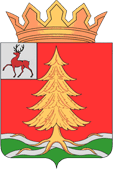 Уважаемые жители Тоншаевского муниципального района
Представляем Вашему вниманию проект решения Земского собрания Тоншаевского муниципального района «О районном бюджете на 2020 год и на плановый период 2021 и 2022 годов », в формате «Бюджет для граждан», в котором кратко и доступно отражены основные параметры бюджета муниципального района на 2020 год и на плановый период 2021 и 2022 годов.
     Одной из ключевых задач Тоншаевского муниципального района является обеспечение открытости и прозрачности муниципальных финансов, расширение практики общественного участия. 
     Жители Тоншаевского муниципального района , и как налогоплательщики, и как потребители общественных благ должны быть уверены в том, что передаваемые ими в распоряжение государства средства используются прозрачно и эффективно, приносят конкретные результаты, как для общества в целом, так и для каждой семьи, для каждого человека. 
     На официальном сайте Управления финансов Администрации Тоншаевского муниципального района https://fin-tonsh.ru в разделе «Бюджет» можно ознакомиться с показателями бюджета муниципального района, итогами его исполнения, а также получить другую важную информацию.
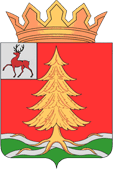 ПУБЛИЧНЫЕ СЛУШАНИЯ ПО ПРОЕКТУ БЮДЖЕТА
Публичные слушания - форма участия населения в  осуществлении местного самоуправления. Публичные слушания  проводятся с целью выявления мнения населения по проекту  бюджета муниципального района.
Каждый житель вправе высказать свое мнение по проекту  бюджета муниципального района, представить письменные предложения и замечания  для включения их в протокол публичных слушаний.
Результат публичных слушаний - заключение, в котором  отражаются выраженные позиции жителей Тоншаевского муниципального района и рекомендации, сформулированные по результатам публичных  слушаний. Заключение о результатах публичных слушаний подлежит  опубликованию.


Приглашаем жителей Тоншаевского муниципального района принять участие в ежегодном общественном обсуждении проекта бюджета на публичных слушаниях, которые проходят
29 ноября 2019г в 15 ч.00 мин.
в зале заседаний администрации Тоншаевского района
по адресу: р.п.Тоншаево, ул. Свердлова,д.2а
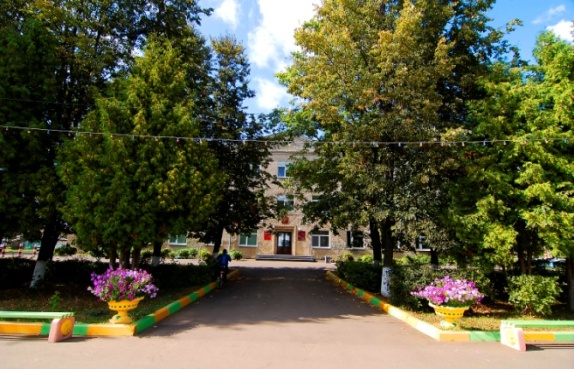 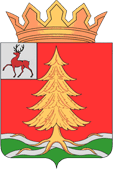 Что такое «Бюджет для граждан»?
«Бюджет для граждан» познакомит Вас с положениями проекта основного финансового документа Тоншаевского муниципального района – решения Земского собрания Тоншаевского муниципального  района “ О бюджете муниципального района на 2020 год и плановый период 2021 и 2022 годов.”
               В документе в доступной форме представлено описание доходов, расходов бюджета и их структуры, приоритетные направления расходования бюджетных средств, объемы бюджетных ассигнований, направляемых на финансирование социально-значимых мероприятий в сфере образования, культуры, физической культуры и спорта, социальной политики и в других сферах.
               Представленная информация предназначена для широкого круга пользователей и будет интересна и полезна как студентам, педагогам, врачам, молодым семьям, так и пенсионерам и другим категориям населения, так как бюджет муниципального района затрагивает интересы каждого жителя Тоншаевского муниципального района.
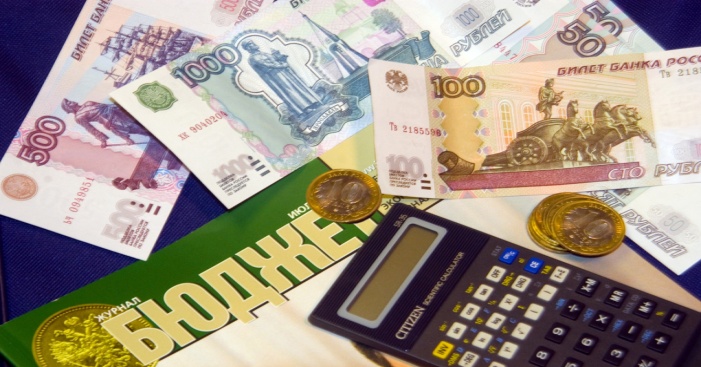 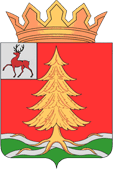 Виды бюджета
Государственный бюджет
Важнейший финансовый документ страны предназначенный для финансового обеспечения задач и функций государства и местного самоуправления. Бюджет Тоншаевского муниципального района это план доходов и расходов Тоншаевского муниципального района Нижегородской области
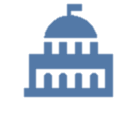 Бюджет организации
Календарный план доходов и расходов организации, сформулированный в стоимостных и количественных величинах для принятия решений, планирования и контроля в процессе управления компании
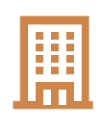 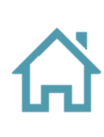 Семейный бюджет
Это план доходов и расходов семьи на определенный промежуток времени
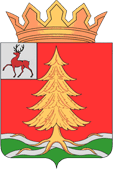 Структура государственного бюджета
Государственный бюджет
Государственные доходы – это денежные средства, поступающие в безвозмездном и безвозвратном порядке в соответствии с законодательством Российской Федерации в распоряжение органов государственной власти Российской Федерации
Государственные расходы-это экономические отношения, возникающие в связи с распределением фонда денежных средств государства и его использование по отраслевому, целевому и территориальному назначению
Налоговые доходы – федеральные налоги и сборы. Их перечень и ставки определяются налоговым законодательством РФ, а пропорции распределения между бюджетами разных уровней бюджетным законодательством РФ
Неналоговые доходы – доходы от имущества, находящегося в госсобственности или от деятельности; от продажи имущества, находящегося в госсобственности; от продажи земли и нематериальных активов; административные платежи и сборы; штрафные санкции, возмещение ущерба и прочие
Безвозмездные поступления
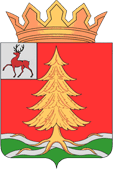 Структура семейного бюджета
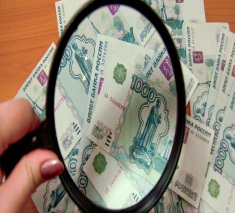 Семейные доходы
Заработная плата
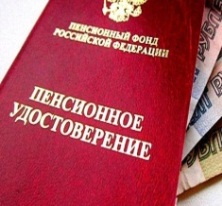 Социальные выплаты(пенсия, стипендия, пособия)
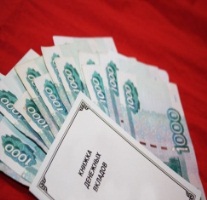 Проценты от банковских вложений
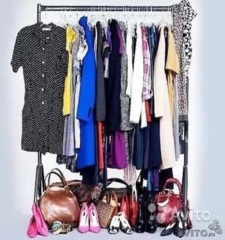 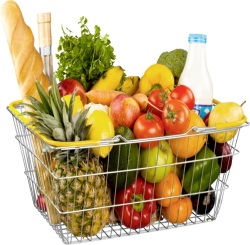 Одежда и обувь
Питание
Семейные расходы
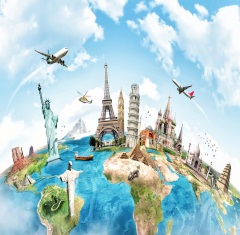 Культурно-бытовые услуги, путешествия и прочие расходы
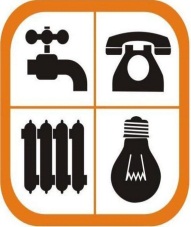 Обязательные коммунальные платежи
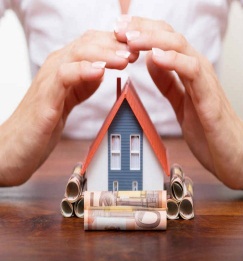 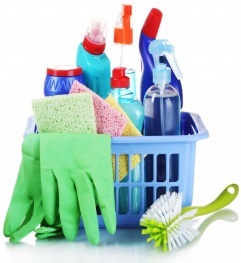 Налоги, страхование, доп образование, доп лечение
Непродовольственные товары
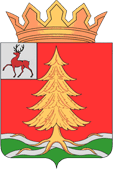 Сбалансированность бюджета по доходам и расходам – основополагающее требование, предъявляемое к органам исполнительной власти и органам местного самоуправления
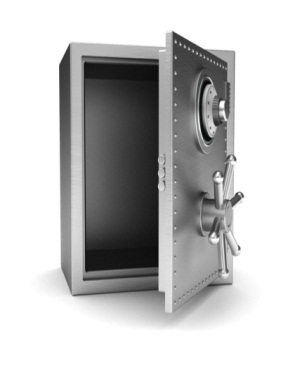 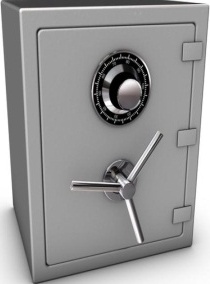 Бездефицитный  бюджет
Доходы=Расходы
Расходы
Доходы
Доходы
Расходы
Расходы
Доходы
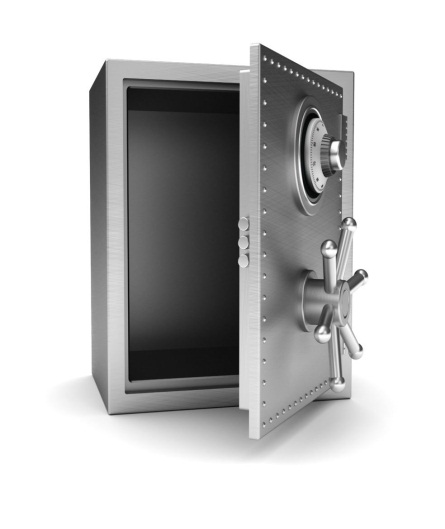 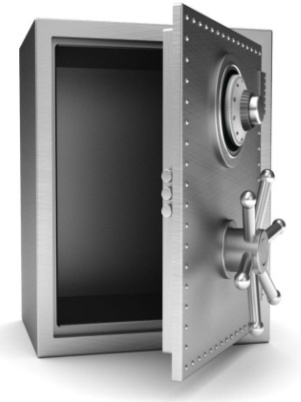 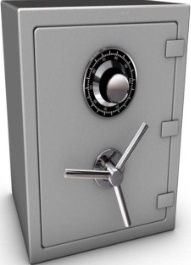 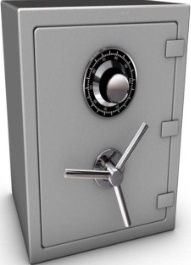 Дефицит
 Расходы>ДоходыВ случае превышения расходов над доходами образуется дефицит бюджета(необходимы источники покрытия дефицита)
Профицит
Доходы>Расходы
В случае превышения доходов над расходами образуется профицит бюджета (можно накапливать резервы)
На чем основано составление проекта бюджета муниципального района
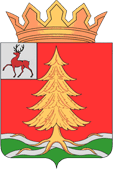 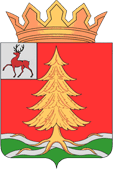 Составление проекта бюджета  муниципального района основывается на:
1
2
3
Муниципальных программах муниципального района
Прогнозе социально – экономического развития Тоншаевского муниципального района
Основных направлениях налоговой и бюджетной политики
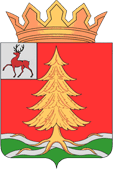 Как происходит составление проекта бюджета Тоншаевского муниципального района
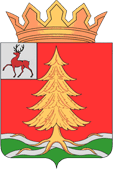 Бюджетный процесс - ежегодное формирование и исполнение бюджета
Утверждение бюджета очередного года
(органы местного самоуправления)

Исполнение бюджета в текущем году
 (органы местного самоуправления: администрация, финансовые органы)

Формирование отчета об исполнении бюджета предыдущего года
(органы местного самоуправления)

Утверждение отчета об исполнении бюджета предыдущего года
(законодательные, представительные органы местного самоуправления)

Составление проекта бюджета очередного года 
(органы местного самоуправления)

Рассмотрение проекта бюджета очередного года
(законодательные , представительные органы местного самоуправления)
- принятие Решения  Земского собрания Тоншаевского муниципального района о бюджете на очередной финансовый год и плановый период



- получение доходов бюджета и распределение бюджетных средств в соответствии с решением о бюджете



      - принятие решения об исполнении бюджета за отчетный финансовый период



         - подготовка экономического обоснования доходов и расходов бюджета
МОДЕЛЬНЫЙ БЮДЖЕТновый этап межбюджетных отношений
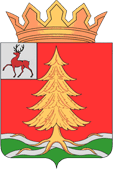 ГРУППИРОВКА РАСХОДНЫХ ОБЯЗАТЕЛЬСТВ ПО РАЗДЕЛАМ
Общие государственные вопросы, национальная безопасность и правоохранительная деятельность, национальная экономика, жилищно-коммунальное хозяйство, охрана окружающей среды, образование, культура, кинематография, физическая культура и спорт, СМИ, обслуживание государственного и муниципального долга
Внутри каждой группы расходов выделены расходы наиболее ярко характеризующие конкретную группу
ПОКАЗАТЕЛИ ПРИВЕДЕНИЯ
Численность и половозрастной состав населения, количество объектов культурного наследия, протяженность дорог, площадь муниципального жилищного фонда, протяженность улиц, проездов, набережных и т.д.
Расчетный объем расходов по каждой группе опред. как средний объем расходов по группе обязательств, скоррек. на показатель приведения и коэффициенты удорожания
Группировка муниципальных образований по численности и типу населения
Основные подходы методики
Расходы на органы МСУ рассчитываются в отдельном блоке расходов
Расходы инвестиционного характера не учитываются
КОЭФФИЦИЕНТЫ УДОРОЖАНИЯ
Масштаб, расселение, размещение населенных пунктов, стоимость теплоэнергии, стоимость жилья за 1 кв.м. к среднему по группе, рост оборота субъектов малого предпринимательства и т.д.
Группировка расходов бюджета
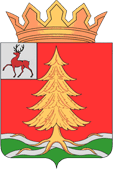 По видам расходов
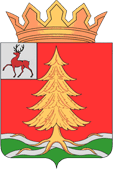 Сбалансированность районного  бюджета по доходам и расходам
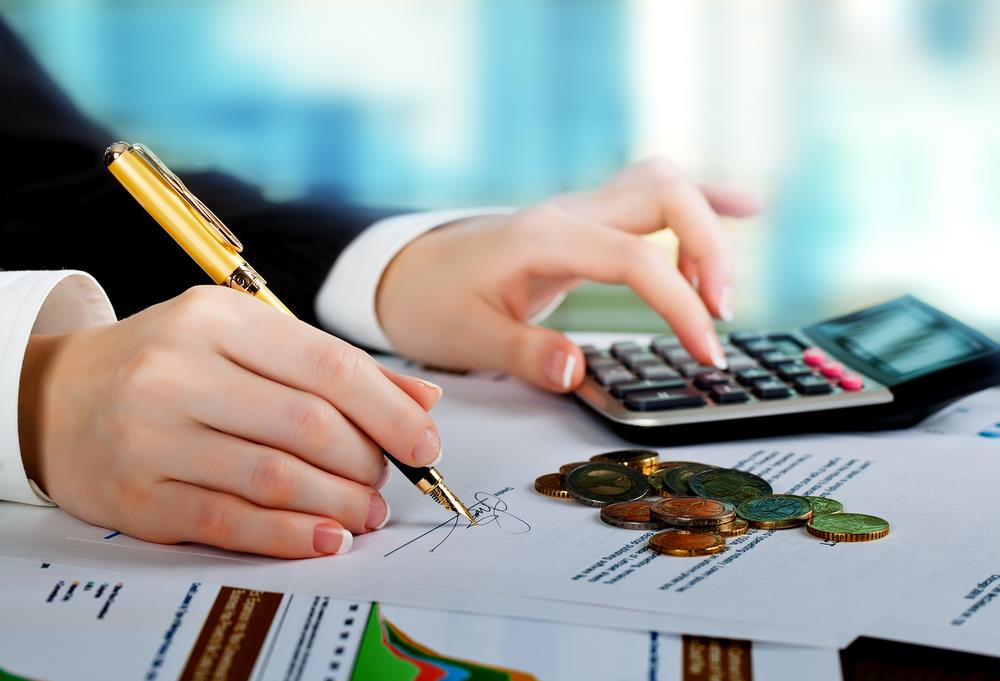 Из чего состоит бюджетная система Тоншаевского муниципального района
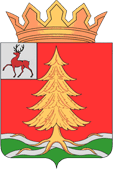 Тоншаевский район включает в себя  административно - территориальные образования:
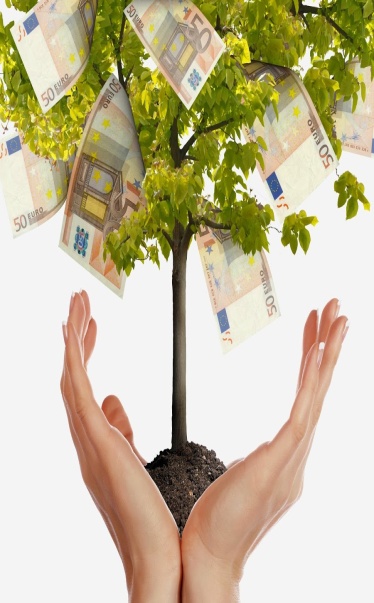 Основные направления бюджетной и налоговой политики Тоншаевского муниципального района на 2020-2022г
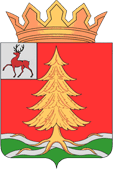 Реализация принципов открытости и                          прозрачности управления финансами
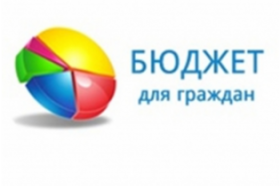 Повышение качества оказываемых услуг
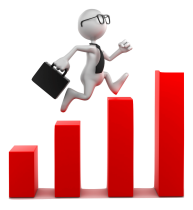 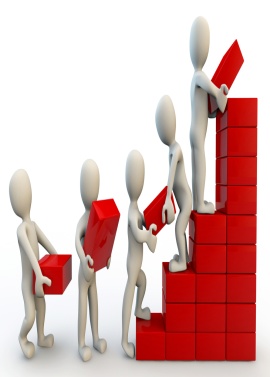 Развития и совершенствование системы финансового контроля и контроля в сфере 
закупок
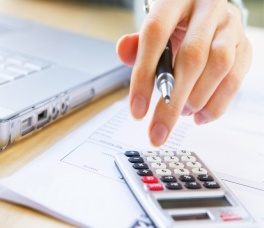 Безусловное исполнение всех принятых обязательств
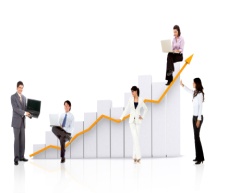 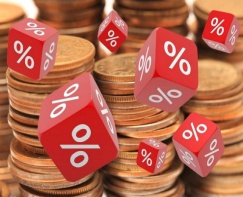 Повышение эффективности и оптимизация бюджетных расходов
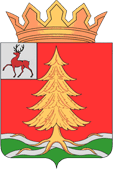 Структура доходов Тоншаевского муниципального района
Безвозмездные поступления
Налоговые доходы
Неналоговые доходы
Налоговые доходы

Поступления от уплаты
налогов, установленных
Налоговым кодексом РФ
(налог на доходы
физических лиц,
единый налог на
вмененный доход и др.)
Безвозмездные поступления

Поступления от других
бюджетов бюджетной
системы, граждан и
организаций
(межбюджетные
трансферты в виде
дотаций, субвенций,
субсидий, поступления
от юридических и физических лиц, кроме налоговых и неналоговых доходов)
Неналоговые доходы

Поступления от уплаты
пошлин и сборов,
установленных
законодательством РФ
(доходы от
использования
муниципального
имущества, плата за
негативное воздействие
на окружающую среду,
штрафы за нарушение
законодательства и др.)
Доходы бюджета – это безвозмездные и безвозвратные 
поступления денежных средств в бюджет.
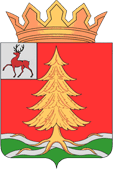 Какие налоги уплачивают жители Тоншаевского муниципального района
Земельный налог

Ставка налога от кадастровой
стоимости земельных участков:
0,3% по участкам, занятым
жилищным фондом, с/х
назначения, для личного
подсобного хозяйства, дачного
хозяйства; 1,5% - в отношении
других участков
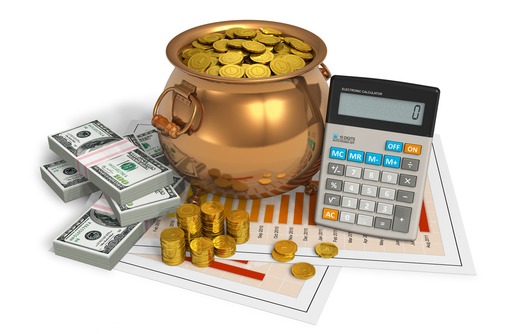 Налог на доходы физических лиц 
гл. 23 Налогового кодекса РФ, ставка налога 13%, в отдельных случаях 9%,30% и 35%
Налог на имущество физических лиц

Ставка налога исходя из кадастровой стоимости объекта налогообложения: жилых домов, часть жилых домов, квартир, часть квартир, комнат, гаражей и машино-мест, хозяйственных строений или сооружений, площадь каждого из которых не превышает 50 кв.м. – 0,2%, кадастровая стоимость которых превышает 300 миллионов рублей – 2%, прочие – 0,5 %
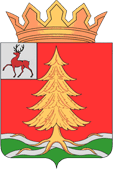 Как распределяются расходы по основным функциям
Расходы бюджета – выплачиваемые из бюджета денежные средства, за исключением средств, являющихся источниками финансирования дефицита бюджета.
     Формирование расходов осуществляется в соответствии с расходными обязательствами, законодательно закрепленными за бюджетом.
      Принципы формирования расходов бюджета: по разделам (подразделам) функциональной структуры, по ведомствам, по муниципальным программам.
Формирование расходов по разделам классификации расходов
ФИЗИЧЕСКАЯ КУЛЬТУРА, СПОРТ И СМИ
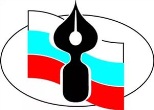 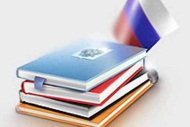 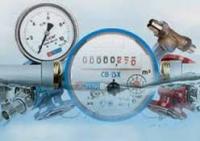 ЖИЛИЩНО-
КОММУНАЛЬНОЕ
ХОЗЯЙСТВО
ОБЩЕГОСУДАРСТВЕННЫЕ
ВОПРОСЫ
НАЦИОНАЛЬНАЯ
ОБОРОНА,
ПРАВООХРАНИТЕЛЬНАЯ
ДЕЯТЕЛЬНОСТЬ
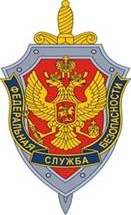 ОБСЛУЖИВАНИЕ
ГОСУДАРСТВЕННОГО
И МУНИЦИПАЛЬНОГО
ДОЛГА
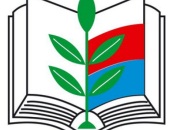 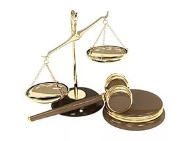 ОБРАЗОВАНИЕ
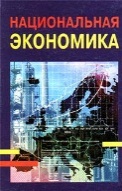 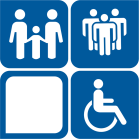 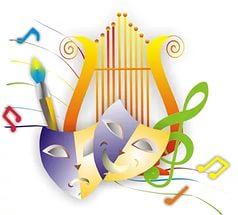 НАЦИОНАЛЬНАЯ 
ЭКОНОМИКА
СОЦИАЛЬНАЯ
ПОЛИТИКА
КУЛЬТУРА И
КИНЕМАТОГРАФИЯ
Основные показатели характеризующие Тоншаевский муниципальный район
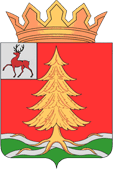 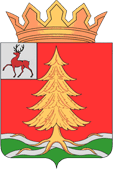 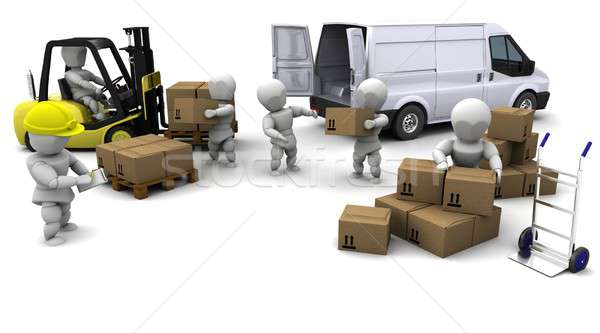 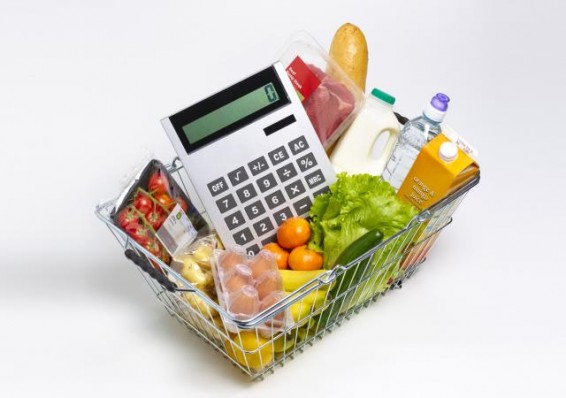 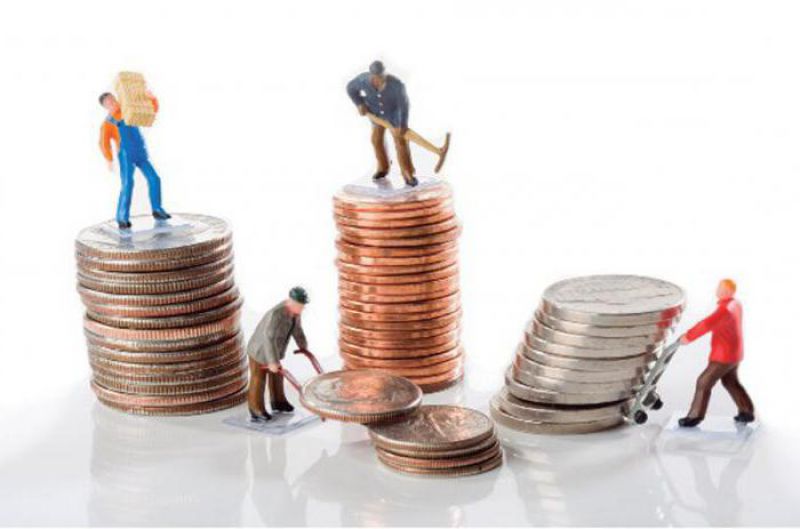 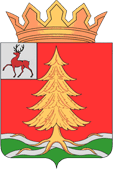 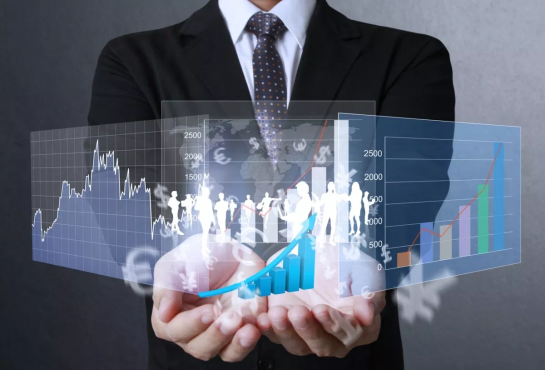 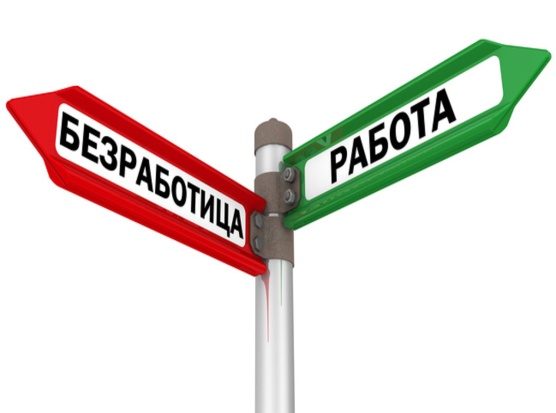 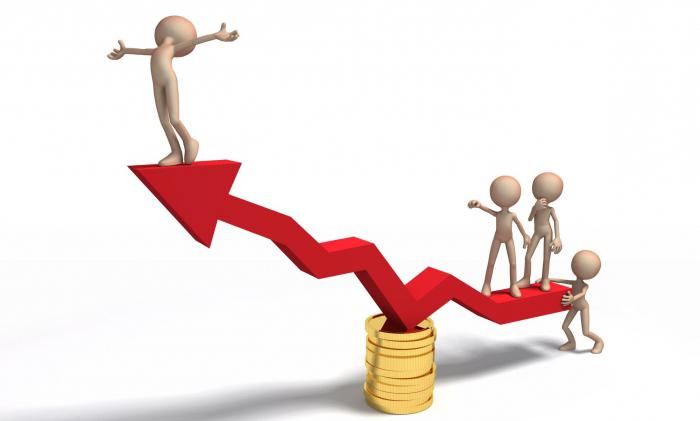 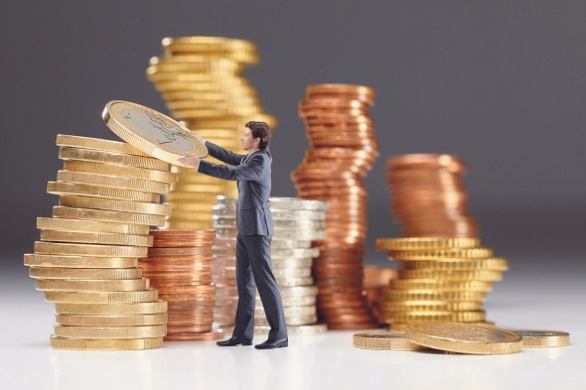 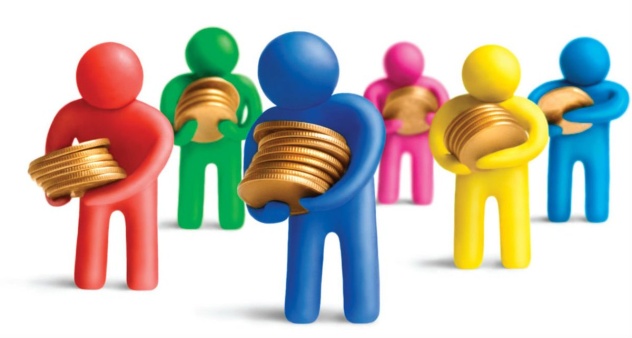 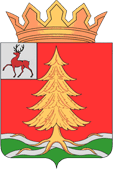 Районный бюджет Тоншаевского муниципального района на 2020-2022 года
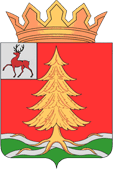 Районный бюджет Тоншаевского муниципального района на 2020-2022 года
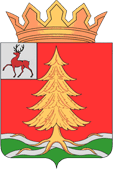 Районный бюджет Тоншаевского района на 2020-2022 года
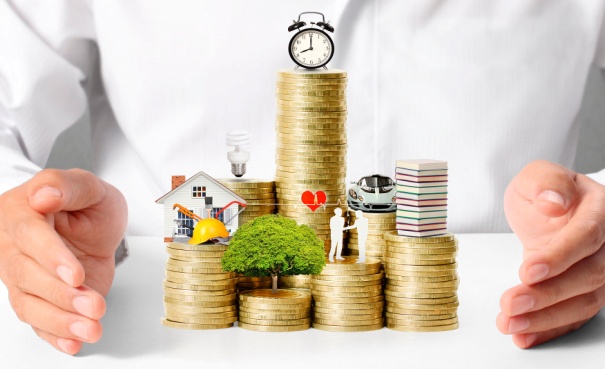 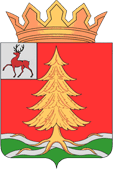 Межбюджетные трансферты – основной вид безвозмездных перечислений. Это денежные средства, перечисляемые из одного бюджета бюджетной системы Российской Федерации другому.
Виды межбюджетных трансфертов
Виды межбюджетных трансфертов
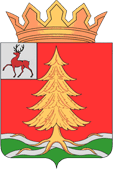 Какую помощь из федерального и областного бюджета получает Тоншаевский муниципальный район
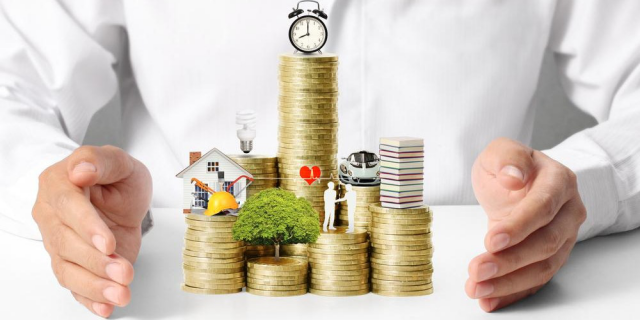 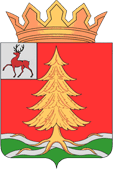 Особенности формирования бюджета Тоншаевского муниципального района
Фонд оплаты труда рассчитан с учетом необходимости выполнения “дорожных карт”в рамках реализации указов Президента
Индексация заработной платы по “неуказанным ”категориям
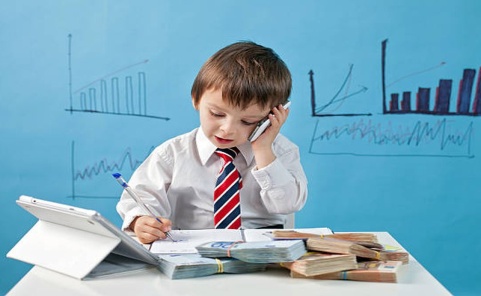 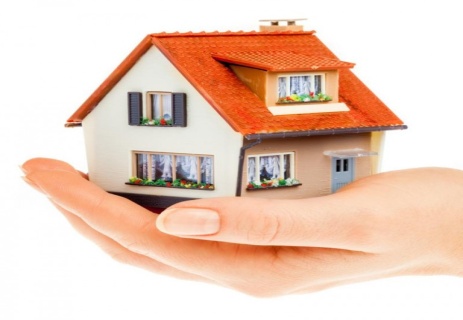 Формирования профицитного бюджета на 2020-2022 года
Основные приоритеты формирования бюджета  Тоншаевского муниципального района
Обеспечение выплат и поэтапное повышение заработной платы отдельным категориям работников социальной сферы в соответствии с утвержденными “дорожным картам”
Реализация жилищных программ
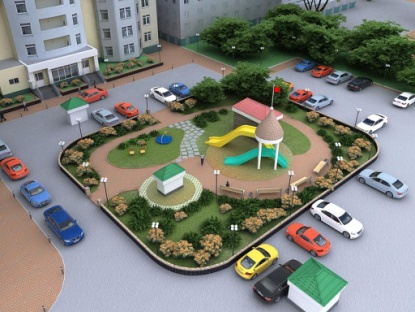 Реализация МП “Формирование современной городской среды на территории Тоншаевского муниципального района Нижегородской области на 2018-2022 годы”
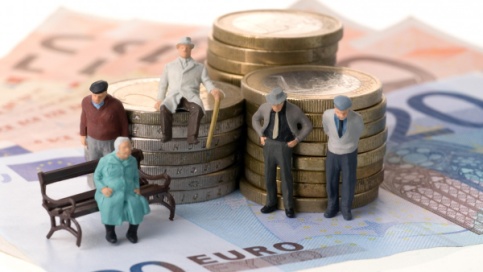 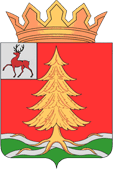 Распределение расходов бюджета Тоншаевского муниципального района на 2020-2022г по основным отраслям
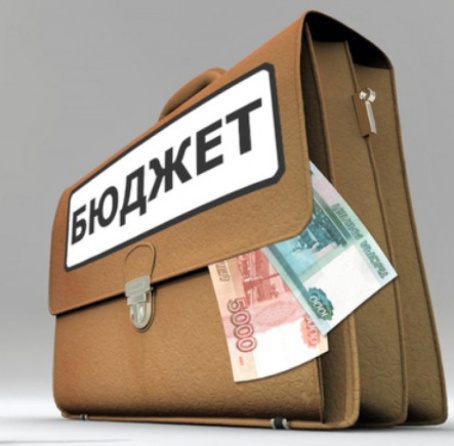 Наибольший объем расходов районного бюджета на 2020 год составляют расходы по следующим разделам: - образование – 57,1%; - культура и кинематография – 14,0%; -общегосударственные вопросы -9,8%
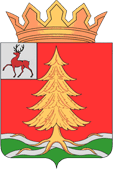 Распределение расходов бюджета Тоншаевского муниципального района на 2020-2022г по основным отраслям
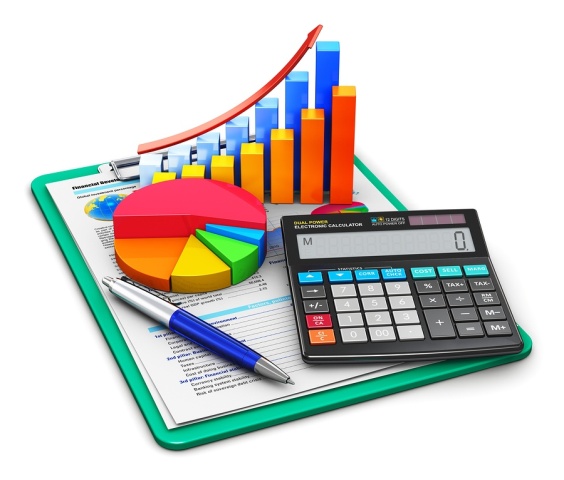 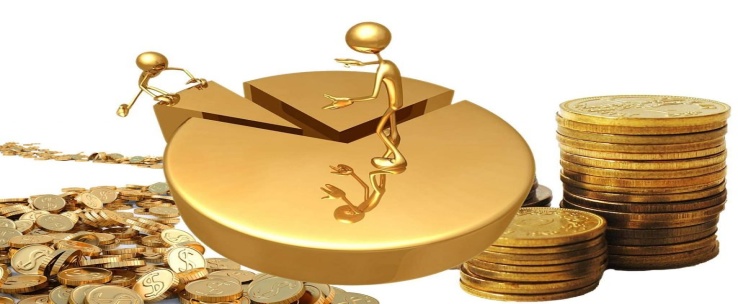 Что такое программный бюджет
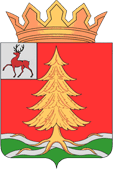 Программный бюджет – отличается от традиционного тем ,что все или почти все расходы включены в программы и каждая программа своей целью прямо увязана с той или иной стратегической задачей деятельности ведомства
Осуществление бюджетных расходов посредством финансирования государственных программ
Исполнение бюджета в программной классификации
Мониторинг показателей исполнения целевых программ, оценка эффективности бюджетных расходов
18 Муниципальных программ сформировано в бюджет Тоншаевского муниципального района на 2020-2022г
Повышение качества бюджетного планирования и исполнения бюджета
Взаимосвязь бюджетных расходов с результатами реализации государственных программ
Основные муниципальные программы реализуемые в 2019-2022 годах в Тоншаевском муниципальном районе
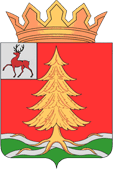 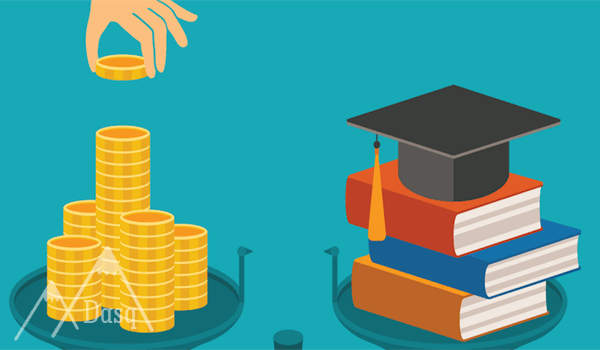 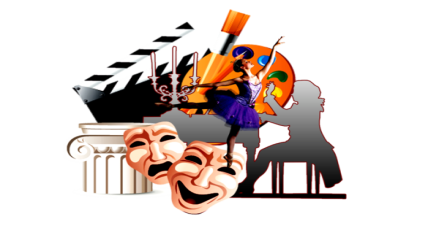 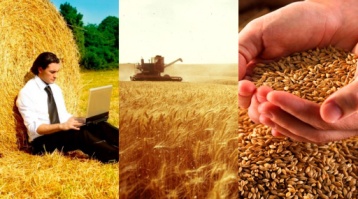 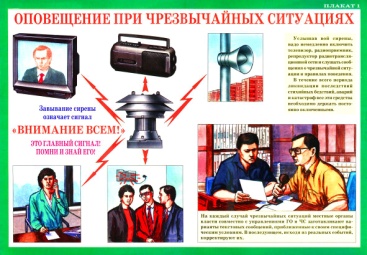 Основные муниципальные программы реализуемые в 2019-2022 годах в Тоншаевском муниципальном районе
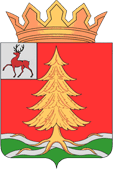 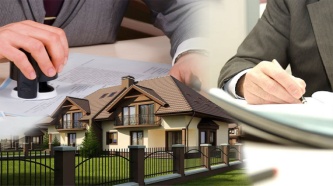 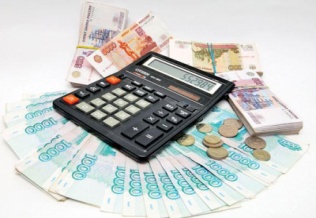 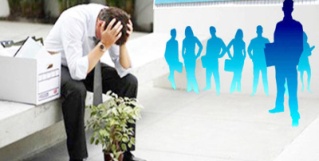 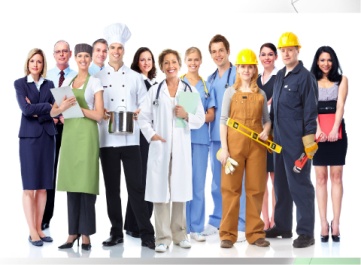 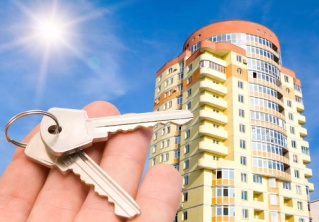 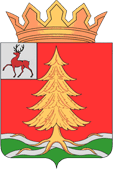 Основные муниципальные программы реализуемые в 2019-2022 годах в Тоншаевском муниципальном районе
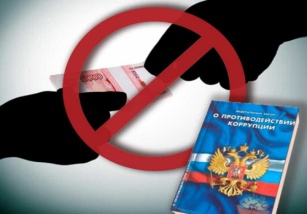 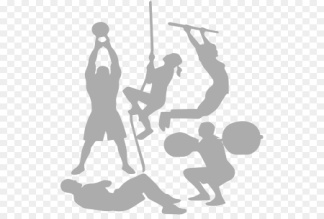 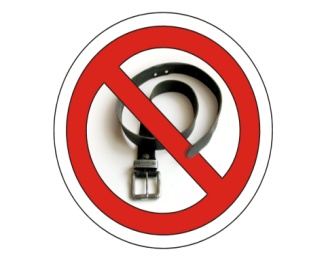 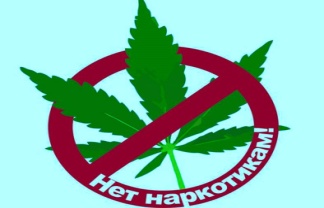 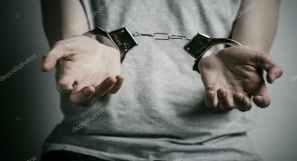 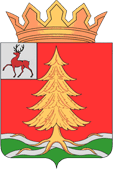 Основные муниципальные программы реализуемые в 2019-2022 годах в Тоншаевском муниципальном районе
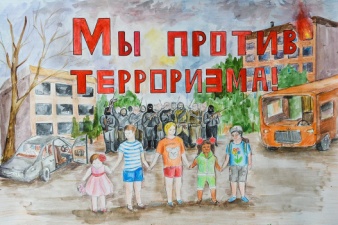 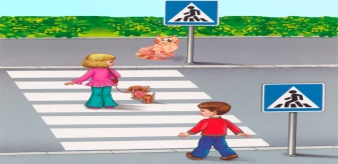 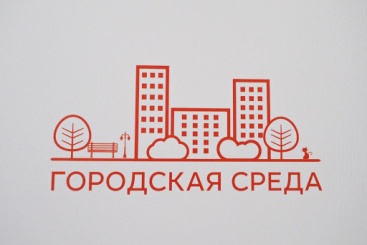 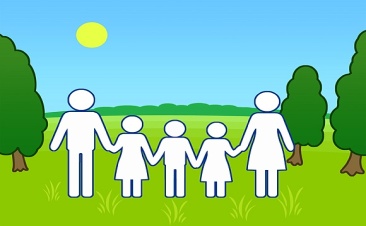 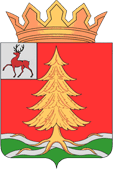 Как распределяются расходы муниципального бюджета на 2019-2022г
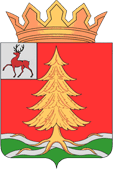 МП «Развитие образования Тоншаевского муниципального района на период 2015-2020 годов», утверждена постановлением Администрации Тоншаевского муниципального района № 165 от 12 ноября 2014 года
Координатор муниципальной программы: Отдел образования Администрации Тоншаевского муниципального района
Цель программы: Формировании на территории Тоншаевского муниципального района образовательной системы, обеспечивающей доступность качественного образования, отвечающего потребностям инновационного развития экономики региона, ожиданиям общества и каждого гражданина.
Направление расходования бюджетных средств в рамках программы:
1) совершенствование содержания и технологий образования, создание в системе дошкольного и общего образования равных возможностей в получении качественного образования для всех категорий детей, в том числе детей с ограниченными возможностями здоровья;
2) создание условий, обеспечивающих соответствие муниципальной системы дополнительного образования требованиям инновационного развития экономики, удовлетворение ожиданий общества и каждого гражданина, создание в системе воспитания и дополнительного образования равных возможностей для современного качественного образования, и позитивной социализации детей;
3) обеспечение надежной и актуальной информацией процессов принятия решений участниками образовательных отношений в целях повышения качества образования;
4) создание условий для повышения гражданской ответственности за судьбу страны, повышение уровня консолидации общества для решения задач обеспечения национальной безопасности и устойчивого развития Российской Федерации, укрепление чувства сопричастности граждан к великой истории и культуре России, обеспечение преемственности поколений россиян, воспитание гражданина, любящего свою Родину и семью, имеющего активную жизненную позицию;
5) развитие инфраструктуры и организационно-экономических механизмов, обеспечивающих доступность качественного образования;
6) обеспечение доступных качественных образовательных услуг дошкольного образования семьям, имеющим детей дошкольного возраста, проживающим на территории Тоншаевского муниципального района, и предоставление права на качественное образование, соответствующее современному уровню требований, детям младшего школьного возраста, проживающим на отдаленных территориях в сельской местности;
7) обеспечение государственных гарантий прав граждан на получение общедоступного дошкольного образования;
8) обеспечение социально-правовой защиты детей на территории Тоншаевского муниципального района;
9) создание в общеобразовательных организациях, расположенных в сельской местности, условий для занятия физической культурой и спортом.
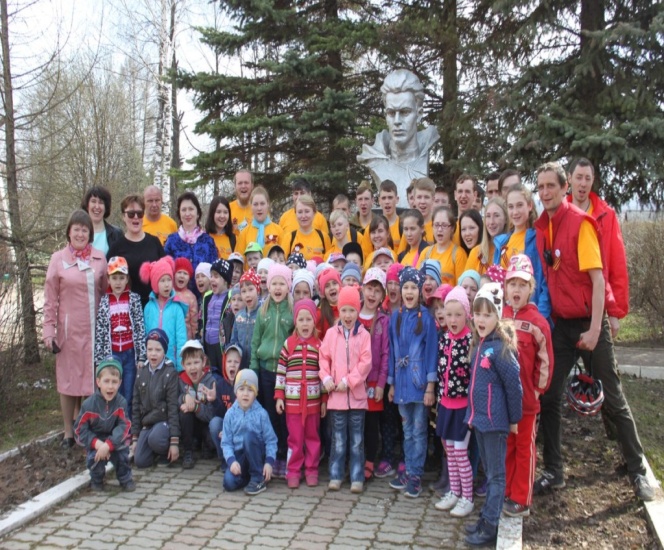 МП «Развитие культуры Тоншаевского муниципального района Нижегородской области на 2018-2020 годы»
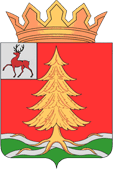 Координатор муниципальной программы: Отдел культуры Администрации Тоншаевского муниципального района
Цель программы: Сохранение культурного и исторического наследия .Обеспечение доступа граждан к культурным ценностям и участию в культурной жизни, реализация творческого потенциала людей, проживающих на территории района. Создание благоприятных условий для развития сферы культуры
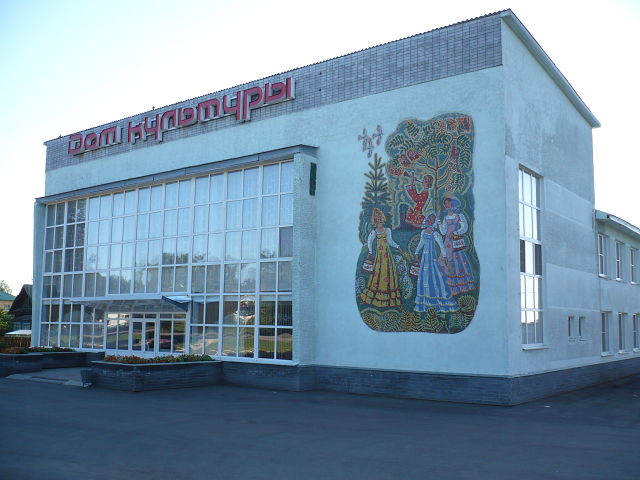 Результаты программы : Число высококвалифицированных работников в сфере культуры составит  25 человек. Повышение средней заработной платы работников культуры. Расширение доступа населения к культурным ценностям и информации Тоншаевского муниципального района путем информатизации отрасли.
Подпрограмма «Сохранение и развитие материально - технической базы муниципальных учреждений культуры Тоншаевского муниципального района» 
Непосредственные результаты: В 5 муниципальных учреждениях культуры будет выполнен капитальный ремонт, в том числе в 4 домах культуры, в 1 образовательном учреждении.  Приобретение в муниципальную собственность здания для размещения Муниципального бюджетного учреждения дошкольного образования Тоншаевская детская музыкальная школа (далее - ДМШ) и  проведение реконструкции здания.
Подпрограмма «Развитие самодеятельного художественного творчества. Поддержка дополнительного образования» Непосредственные результаты: Число участников культурно - досуговых мероприятий составит 194591 человек. Количество детей, привлекаемых к участию в творческих мероприятиях составит 1181 человек. Количество проведенных культурно-массовых мероприятий составит 2989 Сохранение  контингента ДМШ, разработка, расширение и внедрение  новых образовательных программ, (общеразвивающих и предпрофессиональных) отражающих современное состояние культуры, а также местные культурные традиции. Открытие новых отделений. Количество библиографических записей в сводном электронном каталоге библиотек Нижегородской области, в том числе включенных в сводный электронный каталог библиотек России, составит 73010 записей Количество публичных библиотек, подключенных к информационно-телекоммуникационной сети «Интернет», увеличится до 12 библиотек Охват населения библиотечным обслуживанием составит 16,5 тыс. жителей района. Количество музейных предметов, представленных в открытом показе,  составит 470 единиц хранения Посещаемость муниципального учреждения культуры Тоншаевский краеведческий музей о увеличится до 7600 человек
МП «Развитие агропромышленного комплексаТоншаевского муниципального района на 2015-2020г»
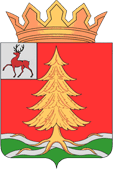 Координатор муниципальной программы: Управление сельского хозяйства Администрации Тоншаевского муниципального района
Цель программы: развитие производственно-финансовой деятельности организаций агропромышленного комплекса , создание условий для устойчивого развития сельских территорий
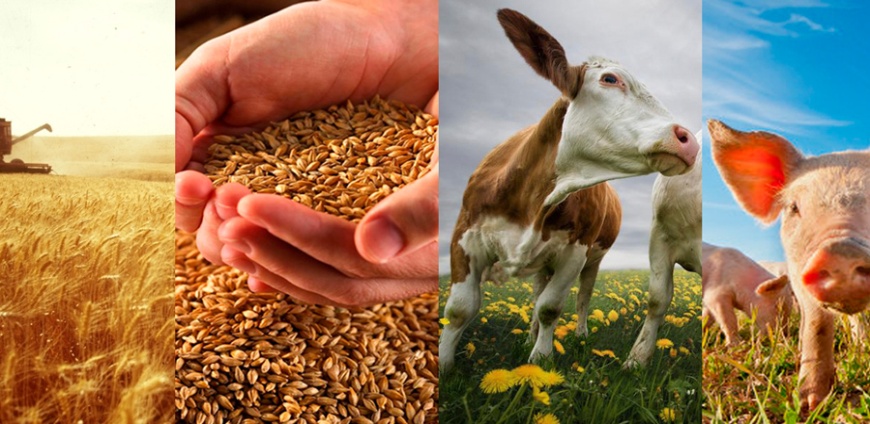 Объем муниципального долга, млн.руб.
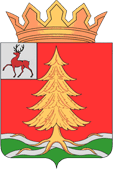 Муниципальный долг – совокупность долговых обязательств муниципального образования
Муниципальный долг Тоншаевского муниципального района  находится на экономически безопасном уровне
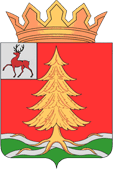 Верхний предел муниципального долга
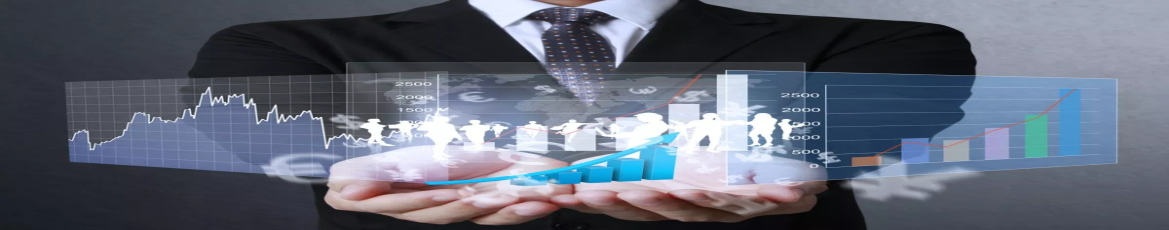 Объем расходов на обслуживание муниципального долга
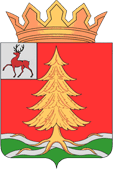 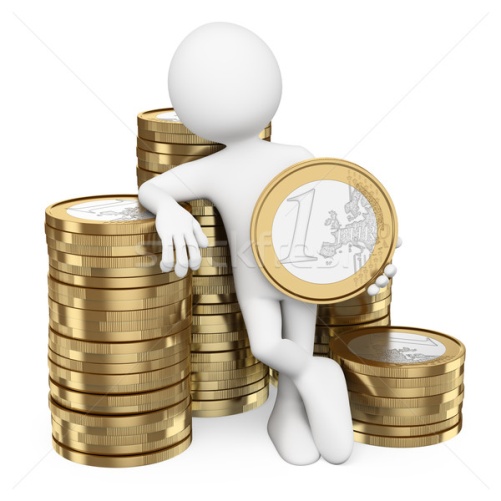 Муниципальные внутренние заимствования, млн.руб.
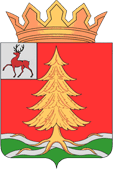 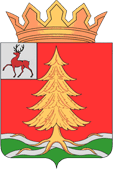 Качество управления муниципальных районов по уровню открытости бюджетных данных
В 2019 году управление финансов администрации Тоншаевского района  приняло участие в отборе на получение гранта в целях поощрения муниципальных районов и городских округов Нижегородской области, достигающих наилучших результатов в сфере повышения эффективности бюджетных расходов за 2018 год. По результатам отбора Тоншаевский район занял 6 место из 19 муниципальных районов и городских округов с получением гранта в сумме 990,181 тыс.рублей.
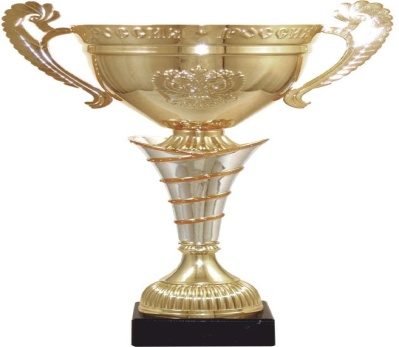 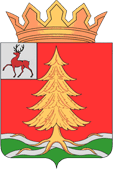 Региональный проект инициативного бюджетирования «ВАМ РЕШАТЬ»
В 2019 году министерством финансов Нижегородской области реализован проект участия населения в модельном бюджете территории «Вам решать».
Основная цель проекта – рост уровня доверия населения к государственным органам исполнительной власти Нижегородской области посредством прямого участия граждан в распределении бюджетных средств.
По Тоншаевскому району по результатам конкурсного отбора из 5 проектов - 4 победителя, на сумму 15 млн. рублей, наибольшее количество голосов отдано:
за проект «Ремонт автомобильной дороги по ул.Н.Трушкова в р.п.Тоншаево» 41,3% (984) голоса,
за проект «Устройство детской площадки по ул.Кооперативная, 10 в р.п.Пижма» 17,4% (416) голосов, 
за проект «Устройство детской площадки в п.Кировский 16,7% (397 голосов),
за проект « ремонт автомобильной дороги по ул.Космонавтов в р.п.Пижма» 12,8% (305 голосов).
В 2020 году денежные средства на реализацию данных проектов будут выделены из областного бюджета.
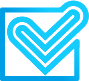 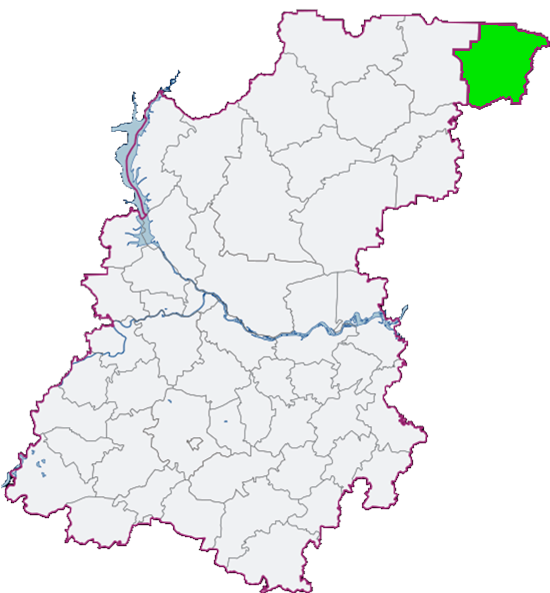 КОНТАКТНАЯ  ИНФОРМАЦИЯ
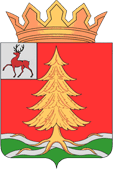 Официальный сайт администрации Тоншаевского муниципального района  http://www.tns.omsu-nnov.ruАдрес электронной почты Управления финансов: fo_tonsh@mts-nn.ru
Информационно-аналитические материалы по бюджету
http://tns.omsu-nnov.ru/?id=121999
Интернет портал государственных и муниципальных 
услуг Нижегородской области  http://gu.nnov.ru/
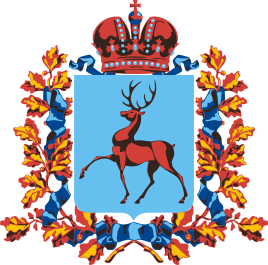 Официальный сайт Нижегородской области для размещения
информации О размещении государственных и муниципальных заказов http://www.goszakaz.nnov.ru/index.html
Нижегородская область
Официальный сайт для размещения информации о государственных 
и муниципальных учреждениях http://bus.gov.ru/public/home.html
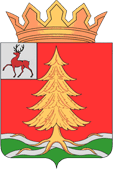 Содержание сборника
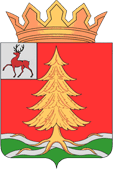 Содержание сборника
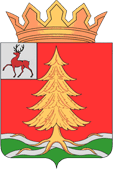 Содержание сборника